Developments of molecular simulation method depending on the environment pH conditions:  Hydrogen bond analysis of di-peptide system
Yukichi Kitamura
Dec. 13, 2016
The 7th CREST Workshop
1
Background
I have developed the molecular simulation method considering the environment pH conditions (Micro Constant pH MS method).
Monte Carlo process
Exchange of protonation state and equilibrium
Conformation sampling
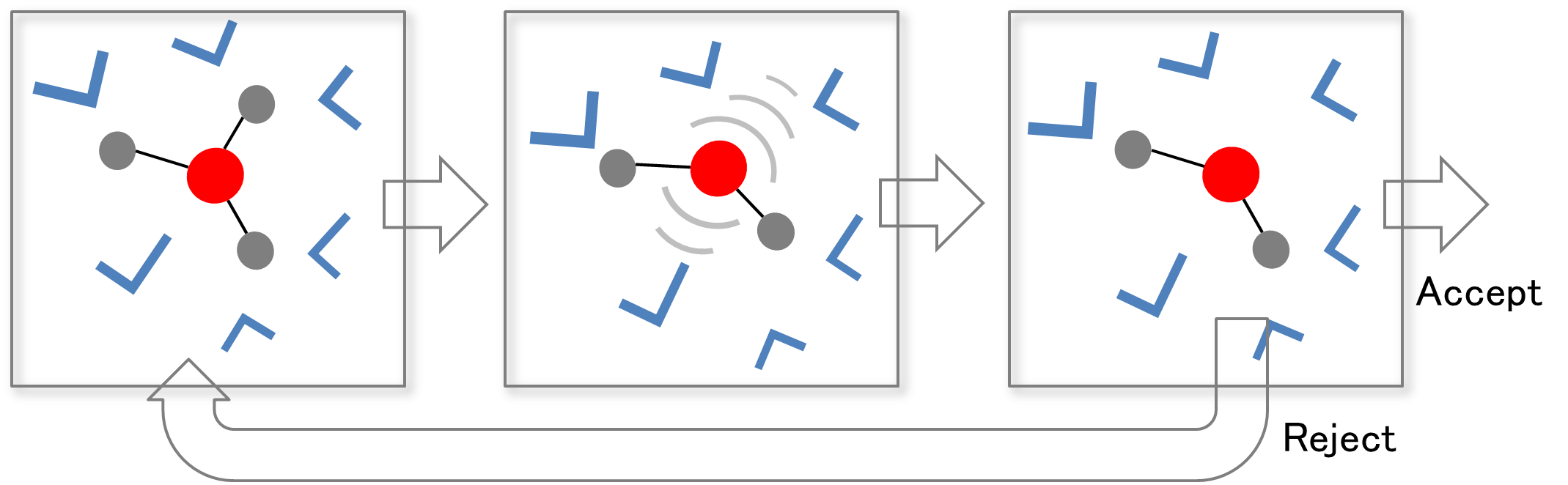 Our method succeeded in the reproduction of the experimental pH curve with statistical efficiency!
Dec. 13, 2016
The 7th CREST Workshop
2
[Speaker Notes: The solute molecule is effectively exchanged between its protonation states by applying the Monte Carlo process combined with Gaussian filtering scheme.]
Micro Constant pH MS method
The energy difference for MC is constructed from three components.





The contribution of ΔGpH is smaller than first and second components because of the large thermal fluctuations. → Gaussian filtering scheme and correction term.
Dec. 13, 2016
The 7th CREST Workshop
3
[Speaker Notes: First term is the instantaneous energy difference before and after transitions.
Second is the mean value of energy difference estimated by MM force field.
Third is the free energy term depending on the pH value.

The magnitude of energy fluctuation is forty to fifty kilocalories per mole.
On the other hand, this is 1.4 kilocalorie per 1 pH unit.

This will bring about the inefficiency of MC sampling.
To avoid such problem, we introduced the Gaussian filtering scheme and correction term.]
Micro Constant pH MS method
1 MC trial is consisted by 4 steps.
1 MC Trial
MC
1st stage MD
2nd stage MD with Gaussian filtering scheme
Change state and minimization
Gaussian filtering scheme
(1) After the 1st stage MD, the protonate state is randomly exchanged, and execute minimization.
(2) execute the 2nd stage MD with new state and check the energy difference ∆E at every step before MC trial.
(3) if ∆E is sufficiently small, the MD run is stopped and switches to next MC part (Gaussian filtering), .
Dec. 13, 2016
The 7th CREST Workshop
4
[Speaker Notes: Our method is constructed by MC and MD part.
MD is executed the conformation sampling. On the other hand, MC is employed for protonation transition.

In 1st stage of MD, the conventional MD is executed.]
Contents of Today’s Workshop
In the last CREST workshop, I have reported some results of pH curve for lysine dipeptide and discussed the physical origin of local pKa.





The (0,1) and (1,0) have the energy difference of about 4.0 kcal/mol, which is the cause of difference of pKa shifts between two residues.
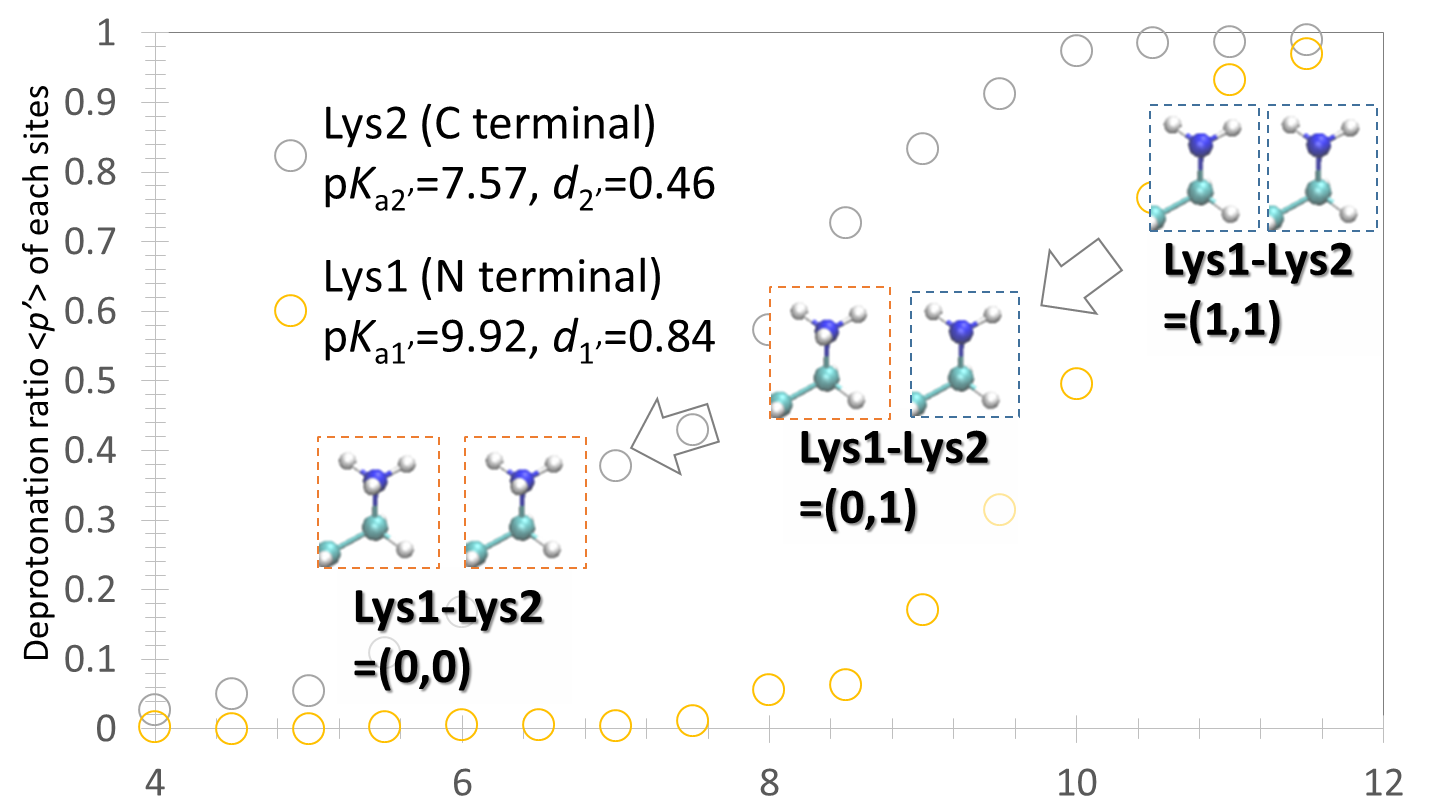 Dec. 13, 2016
The 7th CREST Workshop
5
Contents of Today’s Workshop
In this workshop, I have analyzed the hydrogen bonding network around the solute molecule to obtain the microscopic origin of difference of pKa shifts.
Dec. 13, 2016
The 7th CREST Workshop
6
Target system
•Dipeptide system





The two lysine residues are called “Lys1” (located in N terminal side) and “Lys2” (located in N terminal side), respectively.
Stepwise protonation reaction
Lysine dipeptide include the two titration sites and can be modeled by the two stepwise dissociation reaction.
pKa1=5.95、 pKa2=8.66
(J. Makowska, et al., J. Solution. Chem. 41, 1738-1746 (2012))
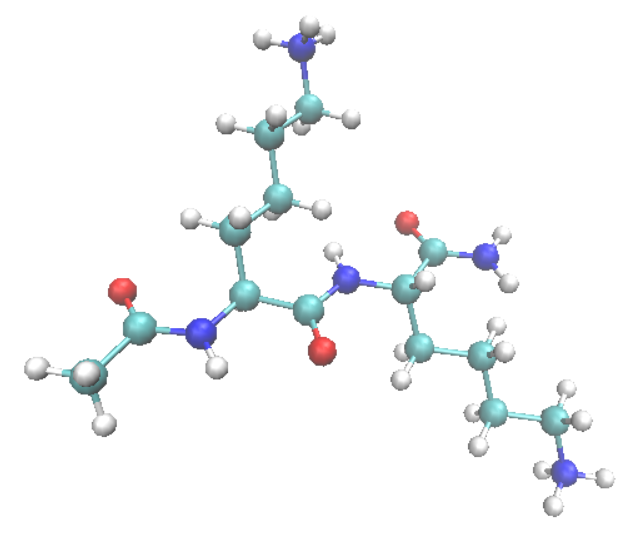 Lys2
Acetyl-Lys-Lys-amide
(with 2 Cl anion)
Lys1
→
→
Dec. 13, 2016
The 7th CREST Workshop
7
[Speaker Notes: As a model system, I adopted the tri-peptide including one lysine residue.
This has one protonation site and the pKa value is 10.34.
For neutralization, one counter ion was considered.]
Target system
LysLyn (1,0)
LynLys (0,1)
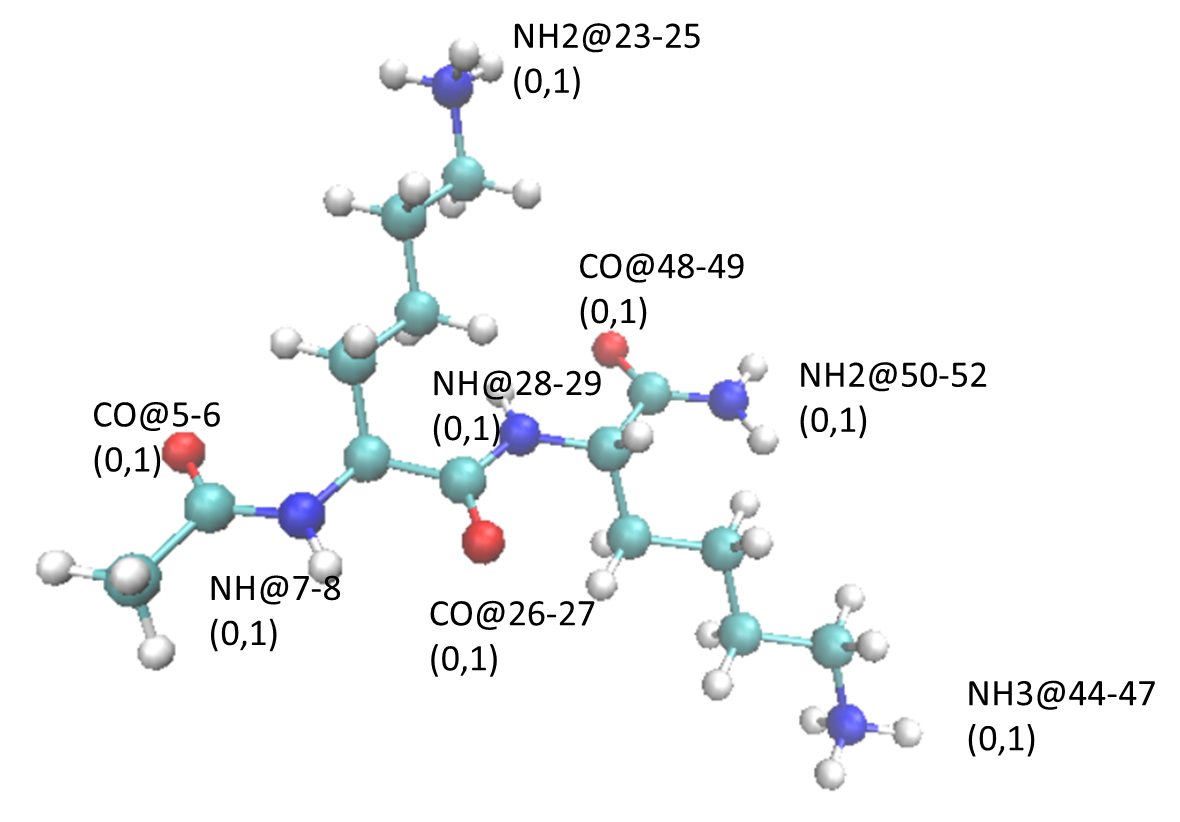 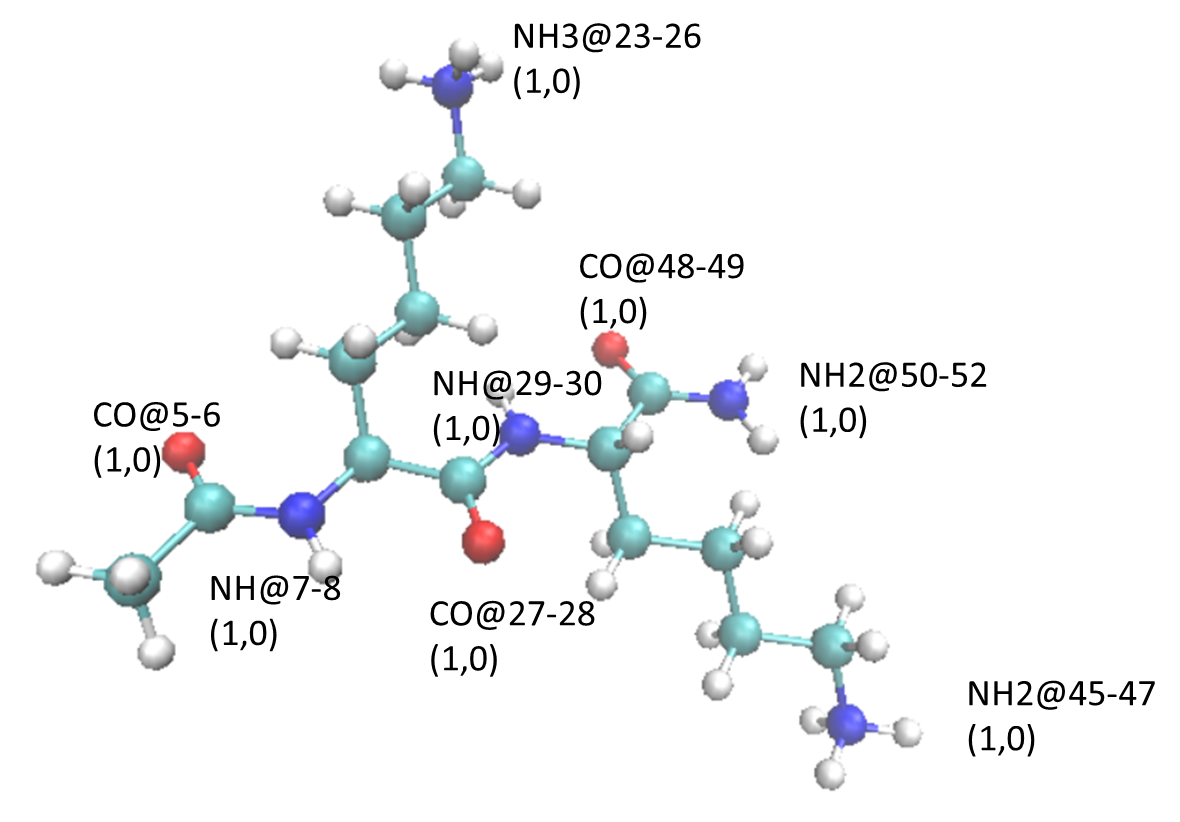 Dec. 13, 2016
The 7th CREST Workshop
8
[Speaker Notes: As a model system, I adopted the tri-peptide including one lysine residue.
This has one protonation site and the pKa value is 10.34.
For neutralization, one counter ion was considered.]
Radial distribution function
Radial distribution function between di-peptide and surrounding water molecules.
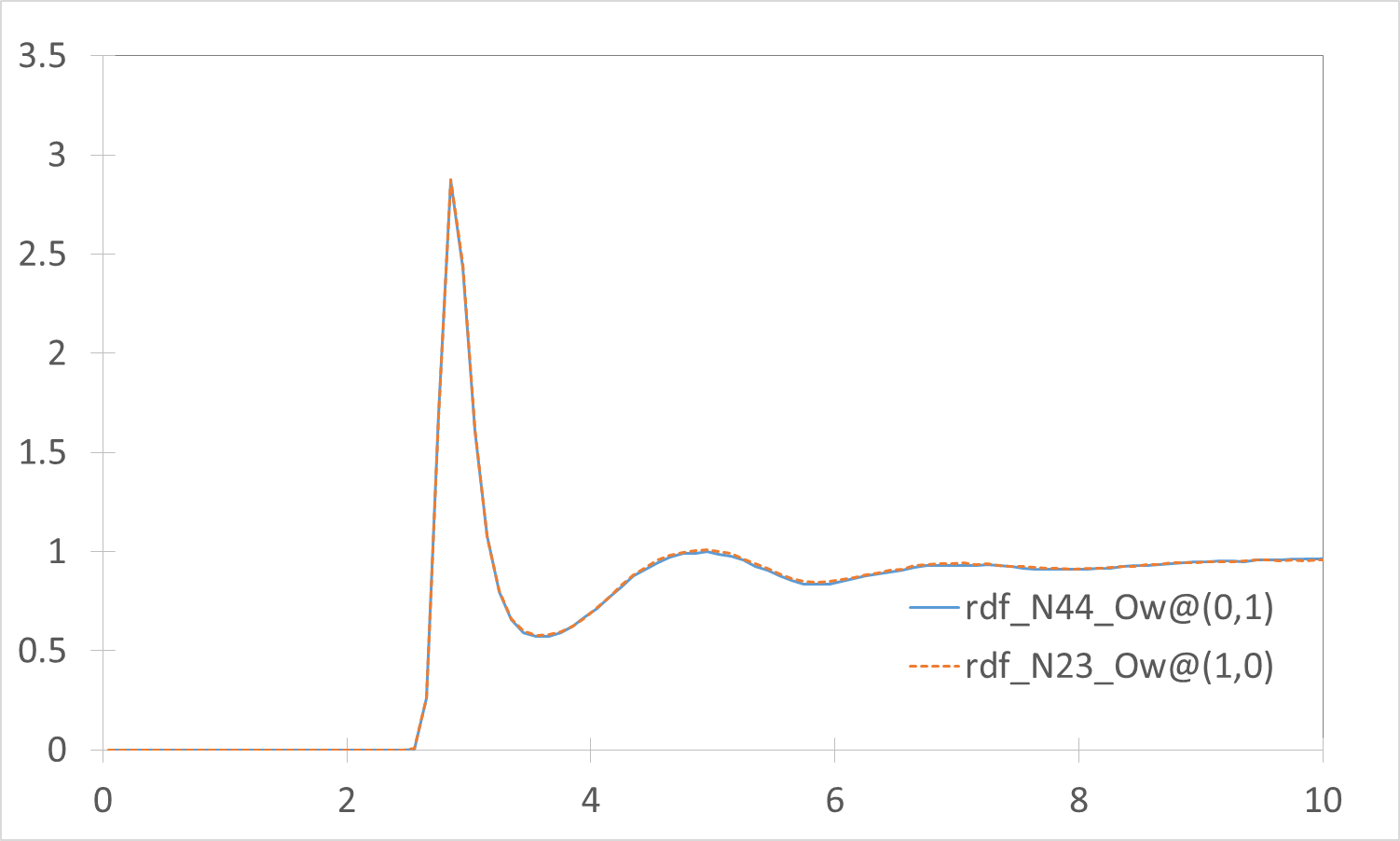 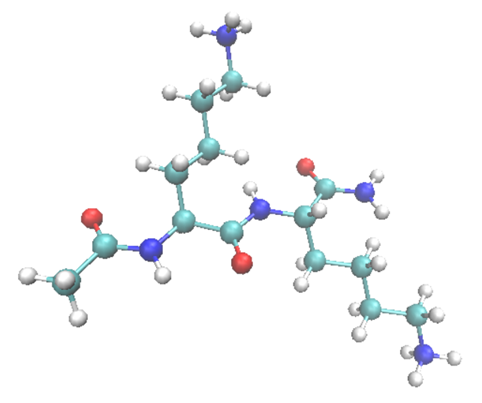 Radial distribution function
Distance [Å]
Solvent structure of NH3 group is equal in two states.
Dec. 13, 2016
The 7th CREST Workshop
9
[Speaker Notes: By update and update, the correct energy distribution must be obtained.]
Radial distribution function
Radial distribution function between di-peptide and surrounding water molecules.
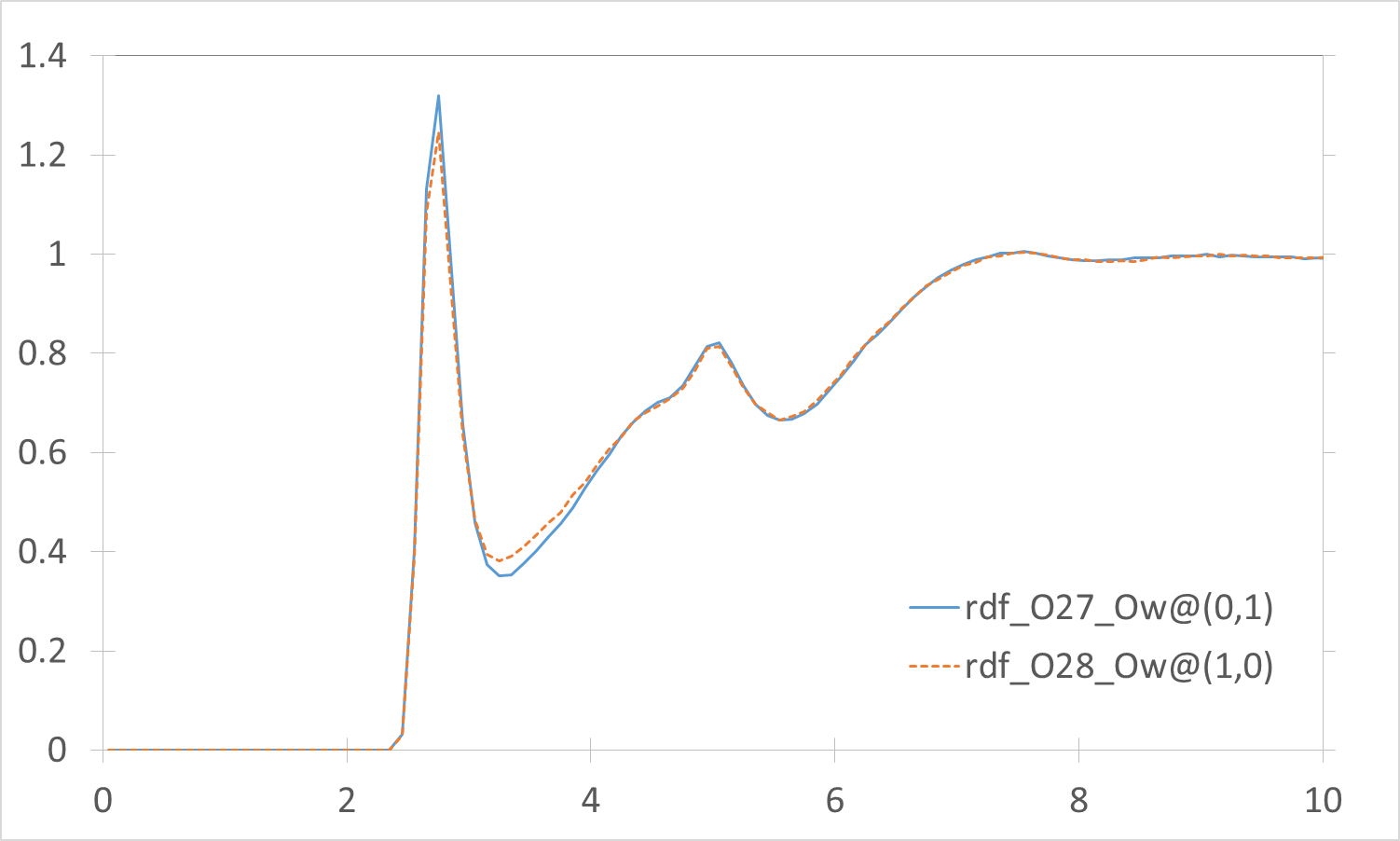 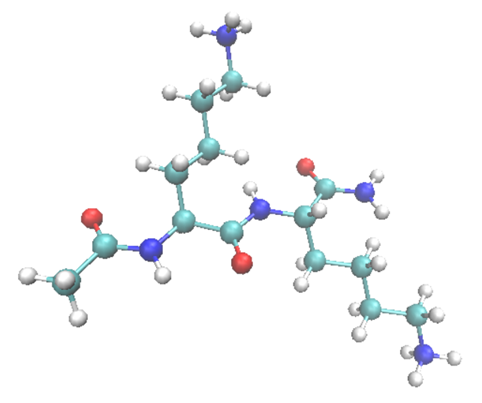 Radial distribution function
Distance [Å]
(0,1) state forms a stronger Hydrogen bonding.
Dec. 13, 2016
The 7th CREST Workshop
10
[Speaker Notes: By update and update, the correct energy distribution must be obtained.]
Decomposition of interaction energy
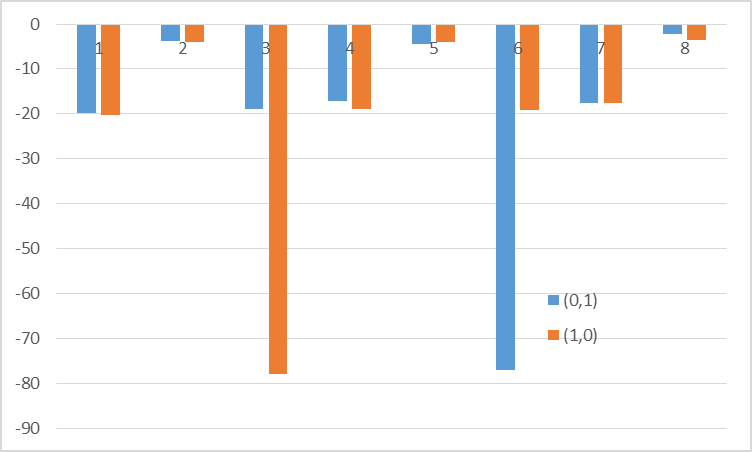 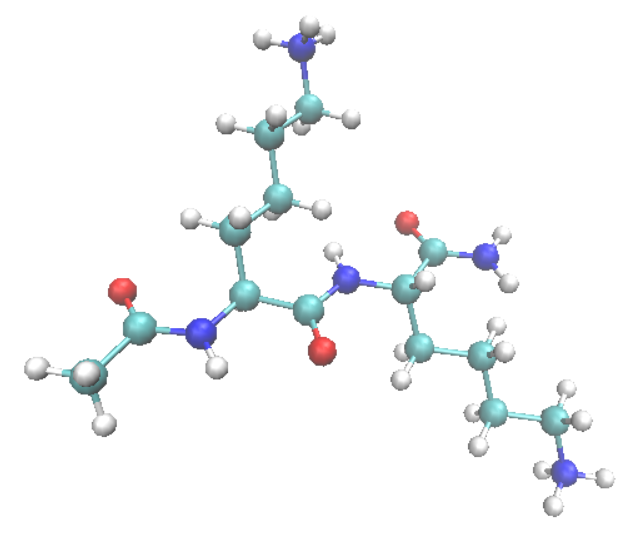 Interaction energies [kcal/mol]
No. block
The largest components corresponds to the NH3 group.
Dec. 13, 2016
The 7th CREST Workshop
11
Deviation into particle
For detailed analysis, I estimated the interaction energies of parts deviated into some small blocks.
3:NH2@23-25
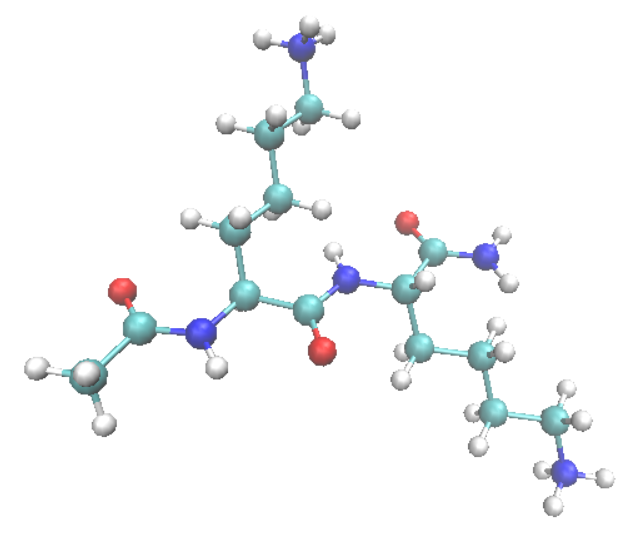 7: CO@48-49
5: NH@28-29
1:CO@5-6
8:NH2@50-52
4:CO@26-27
2:NH@7-8
6: NH3@44-47
The block is assigned the number from 1 to 8.
Dec. 13, 2016
The 7th CREST Workshop
12
[Speaker Notes: As a model system, I adopted the tri-peptide including one lysine residue.
This has one protonation site and the pKa value is 10.34.
For neutralization, one counter ion was considered.]
Decomposition of interaction energy
Note that the components of NH3 group is rearranged in order the of (0,1).
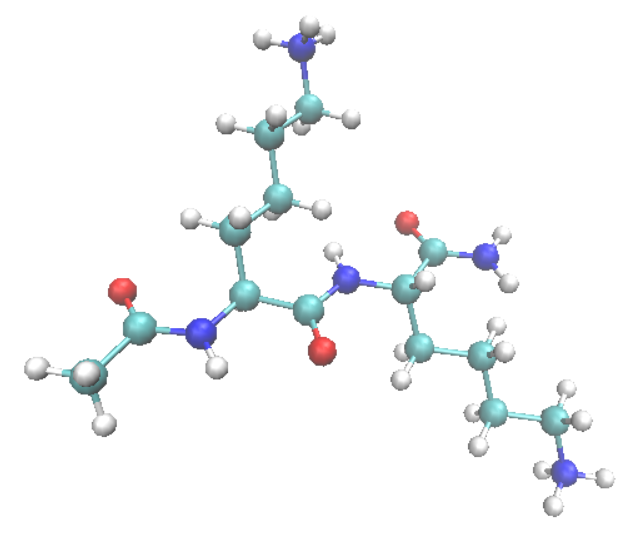 Interaction energies [kcal/mol]
No. block
CO group, N term and NH3 group of N term has the larger difference between two states.
Dec. 13, 2016
The 7th CREST Workshop
13
Origin of difference of pKa shift
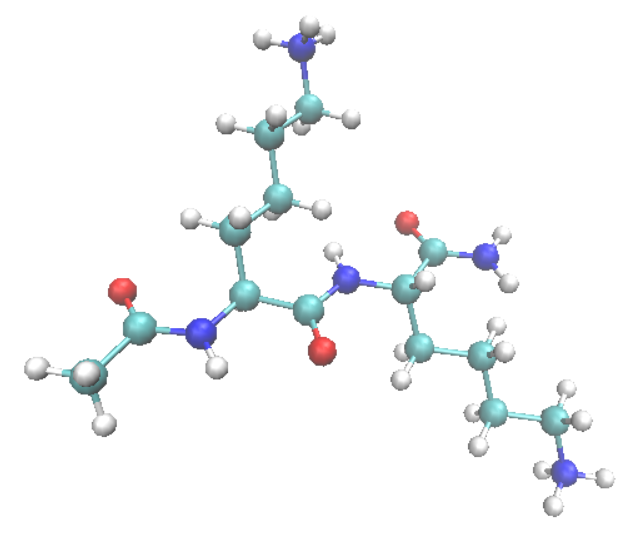 The (0,1) state can form stronger H-bonding with waters that (1,0) state.
Dec. 13, 2016
The 7th CREST Workshop
14
Decomposition of interaction energy
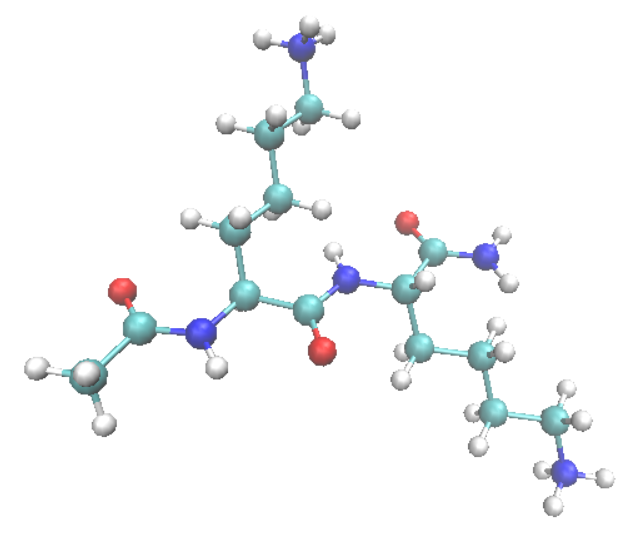 The large positive interaction energy between CO and NH3 group of N term indicated that two groups enhance the H-bonding with water molecules (which is consist with results of intermolecular interaction).
The stronger H-bonding of (0,1) state is originated the intramolecular interaction with NH3 group.
Sep. 29, 2016
The 5th CREST Workshop
15
Conclusion
I have analyzed the solvation strucuture to obtain the microscopic origin of difference of pKa shifts.
From these results, the difference between two states can be explained by intramolecular interaction with NH3 group.
As a result, the intermolecular interaction is contributed that (0,1) state become stable.

<Next plan>
I will apply micro constant pH method to the more complex protonation system.
Dec. 13, 2016
The 7th CREST Workshop
16
[Speaker Notes: The number of MC trial in present simulation is not enough to converge.]
Thank you for your attention.
Dec. 13, 2016
The 7th CREST Workshop
17
Contents of Today’s Workshop
On the transition from full-protonation state to one-protonation states, the different protonation affinity was originated from the difference of transition energy.
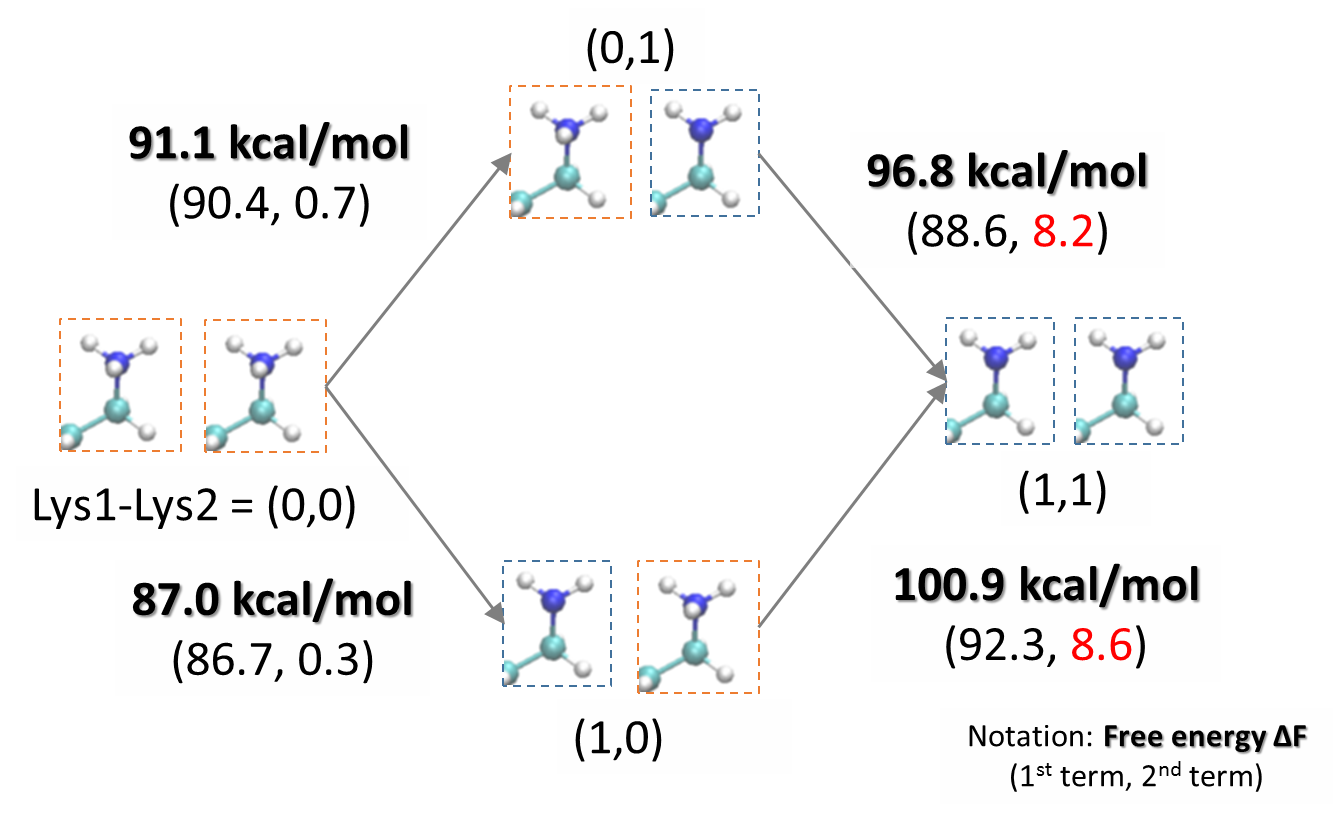 Dec. 13, 2016
The 7th CREST Workshop
18
Intramolecular interaction
I also estimated the intramolecular (electrostatic) interactions.
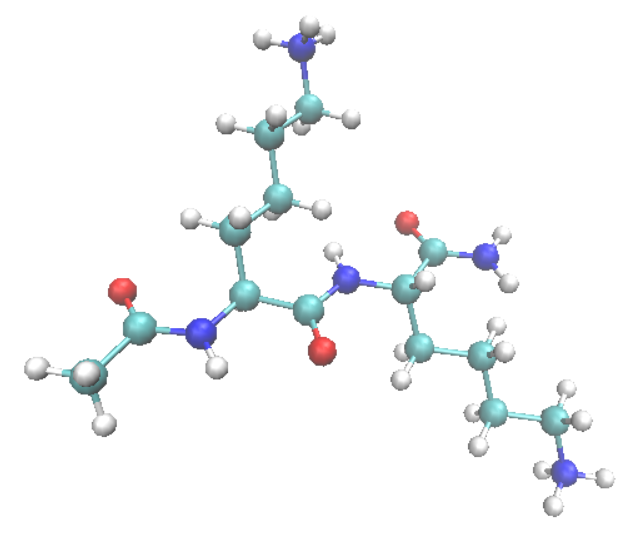 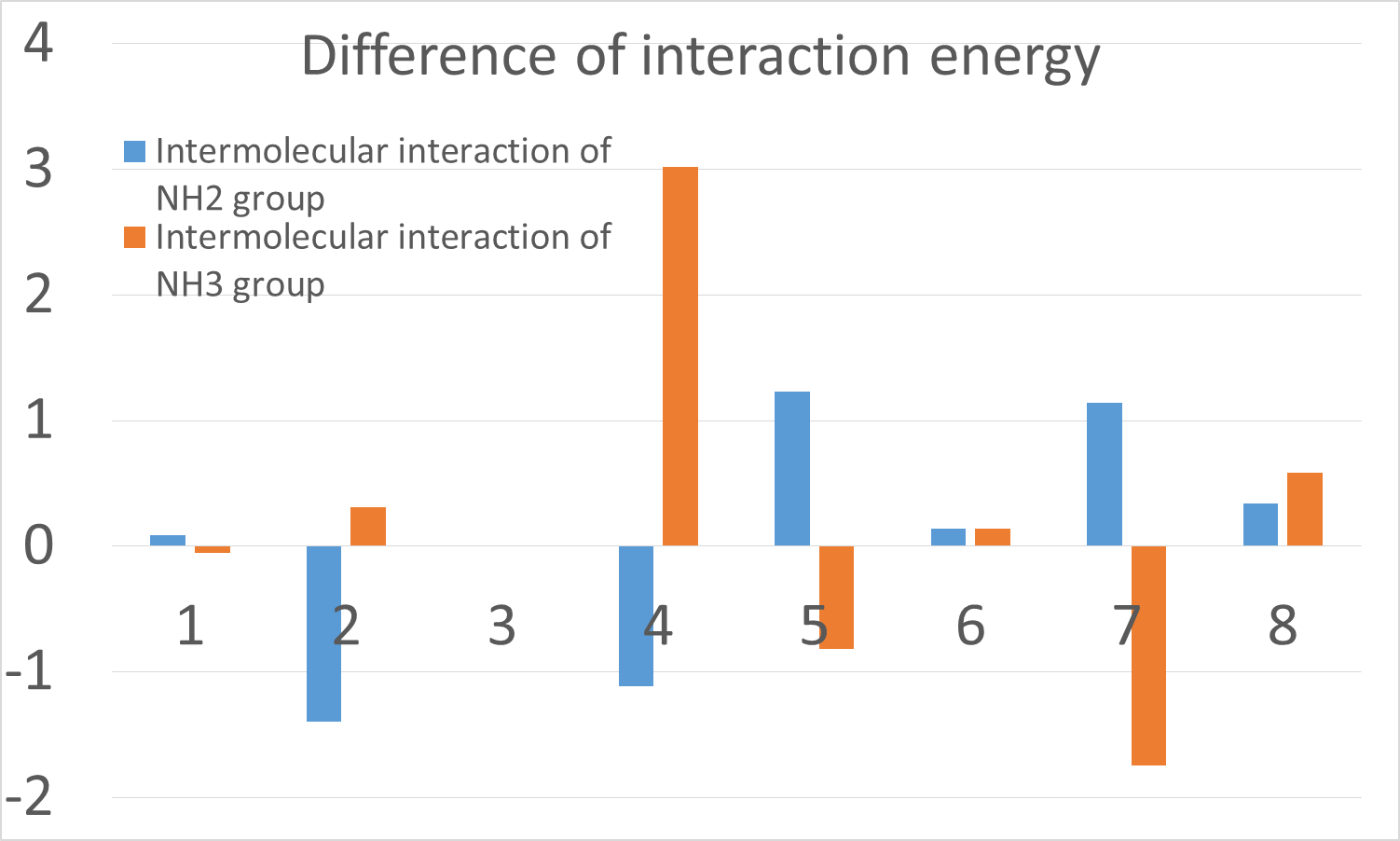 Interaction energies [kcal/mol]
No. block
NH3 group bring about the larger difference.
And (0,1) state became unstable.
Sep. 29, 2016
The 5th CREST Workshop
19
[Speaker Notes: This is the function to estimate the correction term.

I suspected that the problem in low pH region was caused by the their values of function.
I have revised the function with a wide pH region.]